Study on QGP bulk property in small systems
中村幸輝, 野中千穂
名古屋大学
小さい衝突系におけるQGP生成
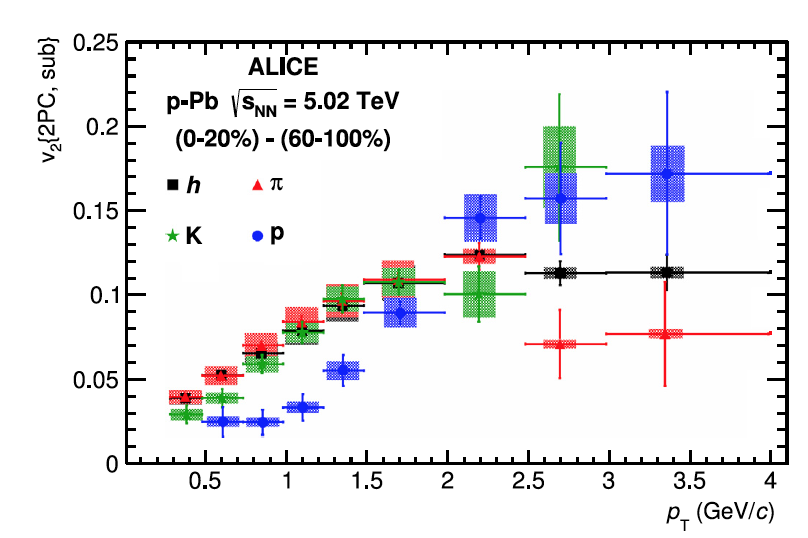 小さい衝突系においても有限の楕円フローを観測
LHC: p+Pb , RHIC: p+Au, d+Au, 3He+Au
これらの実験結果はQGP生成を示唆している
Pb
Pb
楕円フローの生成機構

大きい衝突系：中心度による衝突幾何

小さい衝突系：衝突原子核の幾何学的形状

p+Pb衝突系: 陽子の形
ALICE:PLB726(2013)
Pb
クォーク
p
陽子
相対論的粘性流体模型で小さい衝突形の集団的フローを説明できるか
New
3+1D相対論的流体模型
K. Okamoto and C. Nonaka, Phys. Rev. C 98  (2018) no.5, 054906.
終状態
相対論的粘性流体力学
初期条件
流体方程式
TRENTO
UrQMD
Denicol, Niemi, Molner, Rischke, 
PRD85,114047
初期エントロピー密度
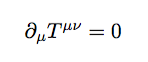 分子動力学計算
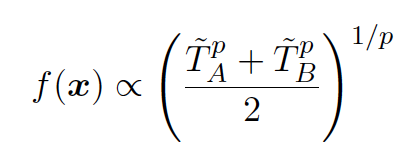 +
ハドロン崩壊
ハドロン散乱
格子QCD EoS
S. Bass et al., 
Prog. Part. Nucl. Phys. 41, 255(1998)
p=1: MC Glauber
p=0: IP-Glasma
M. Bluhm, P. Alba, W. Alberico,                     A.Beraudo, and C. Ratti, Nucl. Phys. A929,
157 (2014)
衝突
ハドロン化
熱平衡化
フリーズアウト
相対論的流体
+ Nucleon substructure
ハドロン化
Cooper-Frye 公式
 温度 150 MeV
J. Scott Moreland, Jonah E. Bernhard, 
and Steffen A. Bass Phy.R. C 92, 011901(2015)
                                      arXiv:1808.02106v1
Cooper, Frye, PRD.D10, 186
Scott Pratt, PRC 82, 044901 (2010)
Cooper, Frye, PRD.D10, 186
Scott Pratt, PRC 82, 044901 (2010)
小さい系と大きい系の比較
初期条件のパラメータに対するインプット
擬ラピディティー分布：
セントラリティ　0 to 5 % のデータを合わせるように初期条件のパラメータを固定
p+Pb 衝突系(√s = 5.02 TeV)
Pb+Pb 衝突系 (√s=2.76 TeV)
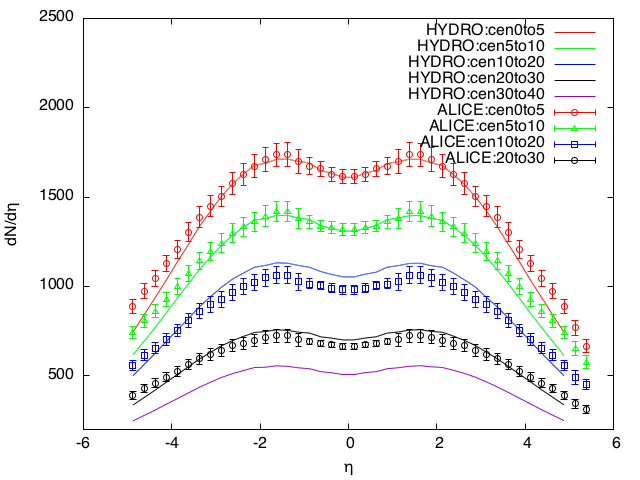 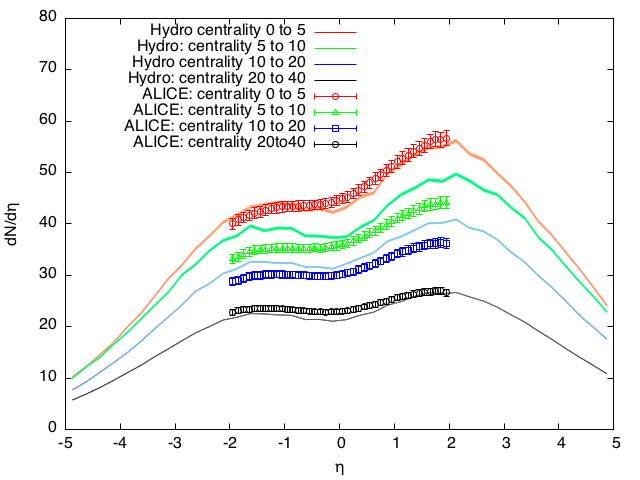 input: 0to5%
input: 0to5%
5to10%
5to10%
10to20%
10to20%
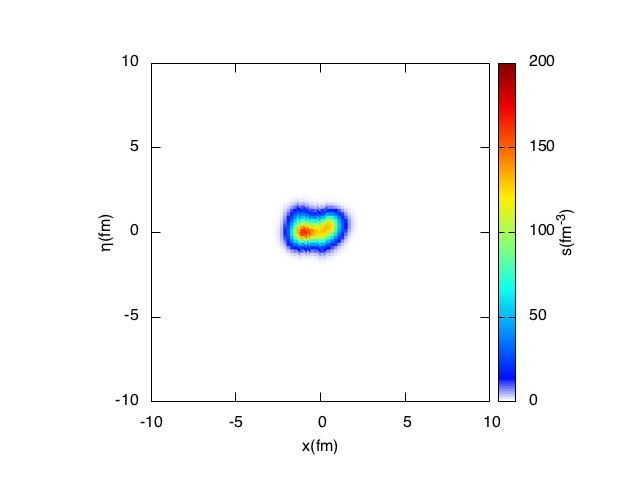 20to40%
20to40%
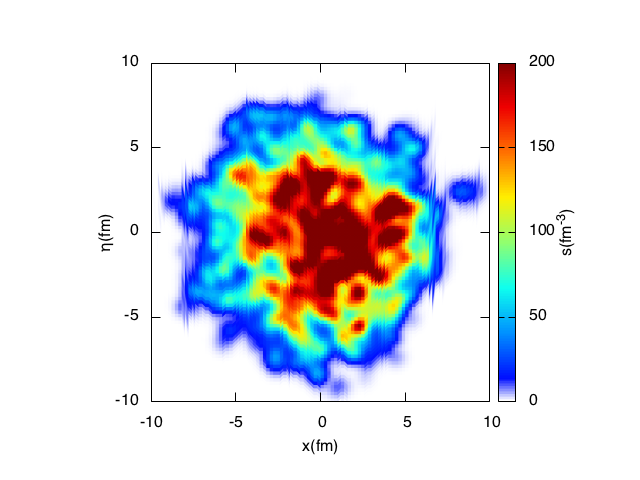 40to60%
η
η
ALICE collaboration, PRC91.064905
楕円フロー(横運動量依存性)
Pb+Pb collision(√s=2.76 TeV)
p+Pb collision(√s = 5.02 TeV)
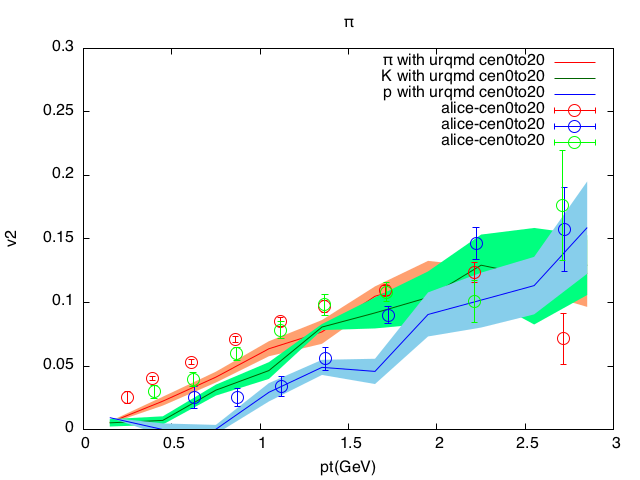 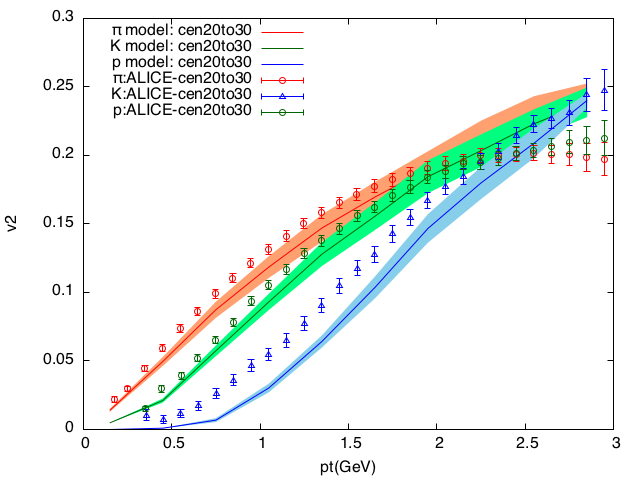 π
π
K
K
p
p
ALICE PLB 726(2013)
ALICE JHEP06(2015)190
pT(GeV)
pT(GeV)
粒子の質量依存性を流体模型で説明可能
大きい衝突系と小さい衝突系は同様の質量依存性をもつ
楕円フロー(衝突軸方向の依存性)
(荷電粒子)
Pb-Pb collision(√s=2.76 TeV)
初期条件におけるEccentrity
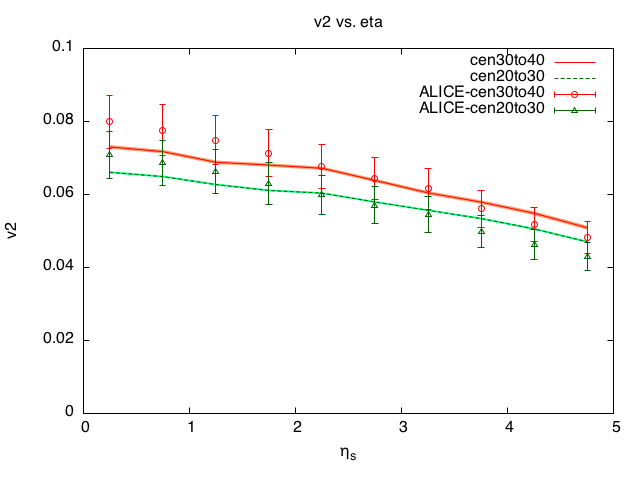 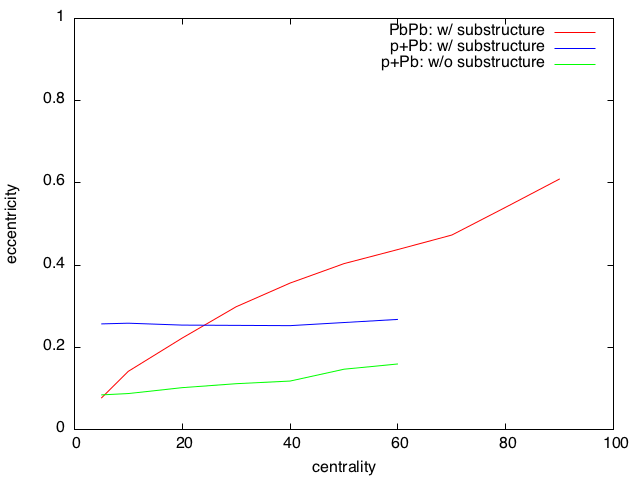 Pb+Pb　w/ substructure
green line: 20to30%
red line: 30to40%
p+Pb: w/ substructure
p+Pb: w/o substructure
η
centrality(%)
(荷電粒子)
p-Pb collision(√s = 5.02 TeV)
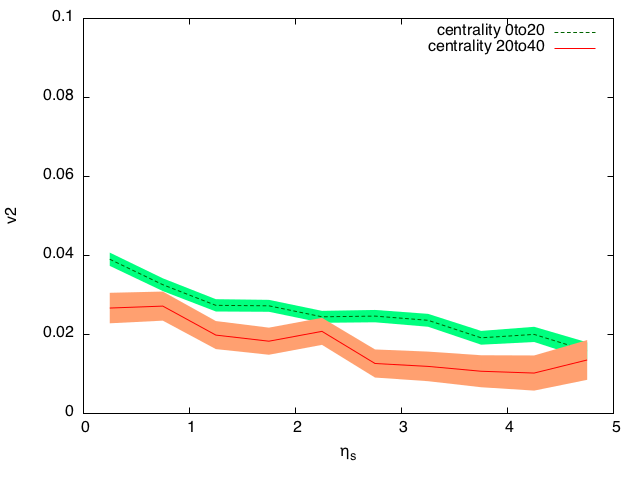 Pb+Pb: v2central(η) < v2peripheral(η)
p+Pb:   v2central(η) > v2peripheral(η)
green line: 0to20%
red line: 20to40%
周辺衝突
	・生成粒子数が小さい
	・流体寿命が非常に短い
　　　・系の体積が小さい
流体発展が中心衝突に比べて不十分
η
まとめ
小さい衝突系においてもQGP生成を示唆
	流体模型が小さい衝突系における集団運動を説明
楕円フローの起源の違い
大きい系：衝突幾何
小さい系：揺らぎ(陽子内部のパートン分布)
が支配的
中心度依存性の違い
Back up
初期条件: TRENTO
J. Scott Moreland, Jonah E. Bernhard, 
and Steffen A. Bass PRC 92, 011901(2015)
エントロピー生成を
現象論的にパラメトライズ
衝突関与粒子分布の決定
原子核を生成
B
A
原子核A
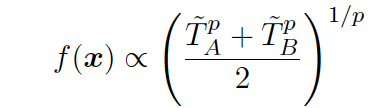 ds/dy
σinel1/2
原子核B
IP-Glasma
~
~
p=0, (TA TB)1/2 ∝ ncoll1/2
p=1, (TA+TB)/2〜 npart
核子分布: Woods-saxon
半径σinel1/2の球に
一緒に入っている核子が散乱
~
~
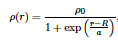 衝突関与粒子の厚み関数
MC-Glauber
この分布に基づいて
核子を原子核内にランダムに分布
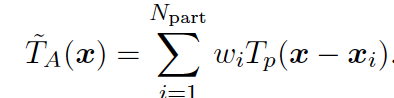 p-Pb
Pb-Pb
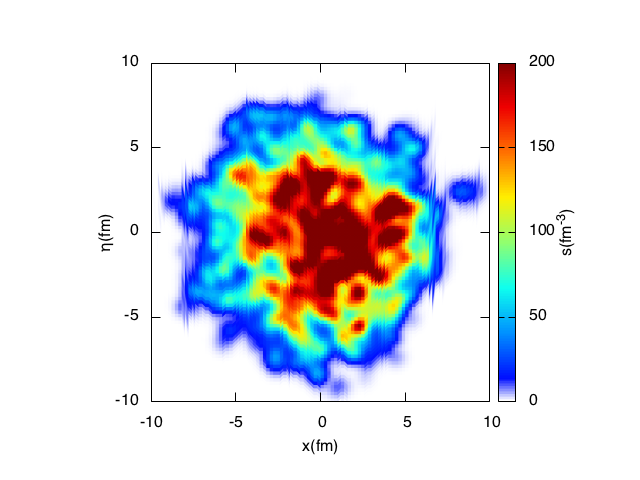 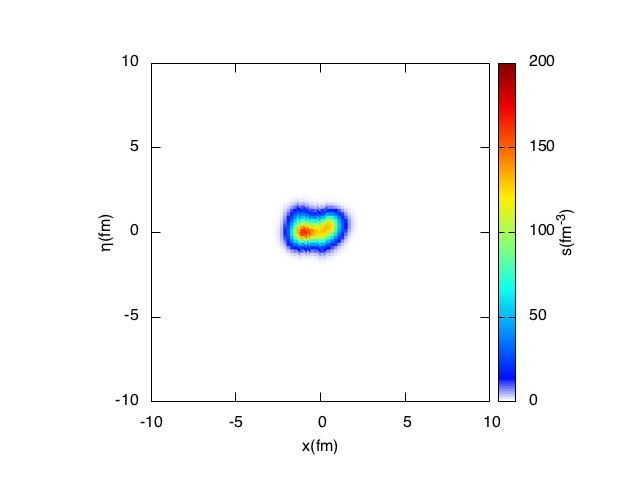 核子の厚み関数
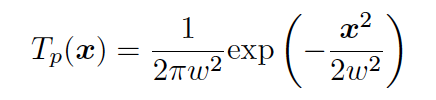 Nucleon substructure
陽子の内部構造を導入
陽子
質点(ガウシアン)
核子の厚み関数を変更
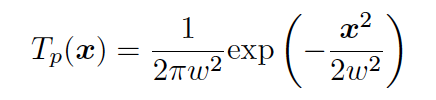 クォーク
高エネルギー
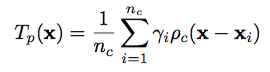 陽子の形状
核子内にクォークがランダムに分布
クォーク数の揺らぎ
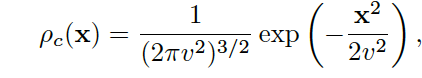 p+Pb 衝突
クォークの厚み関数
w/ substructure
w/o substructure
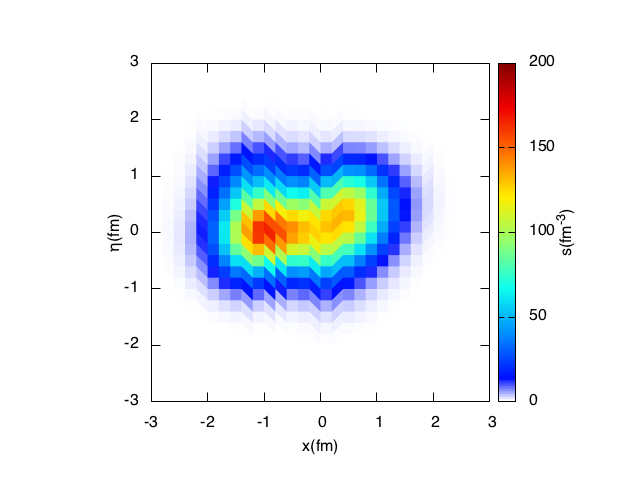 γi　:ランダムな重み
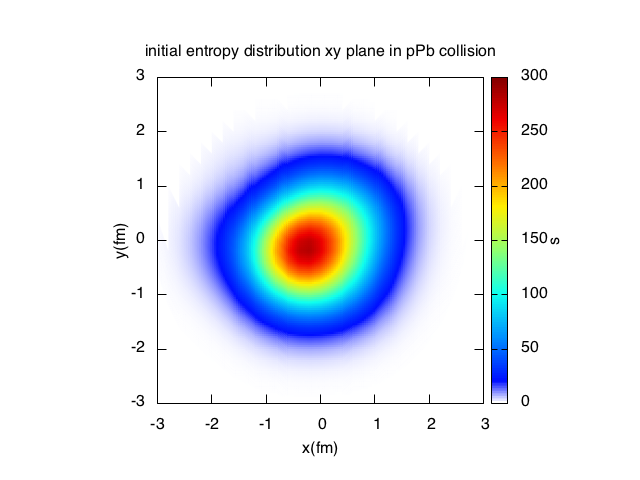 nc : 核子内クォークの数
Eccentricity
原子核A
原子核B
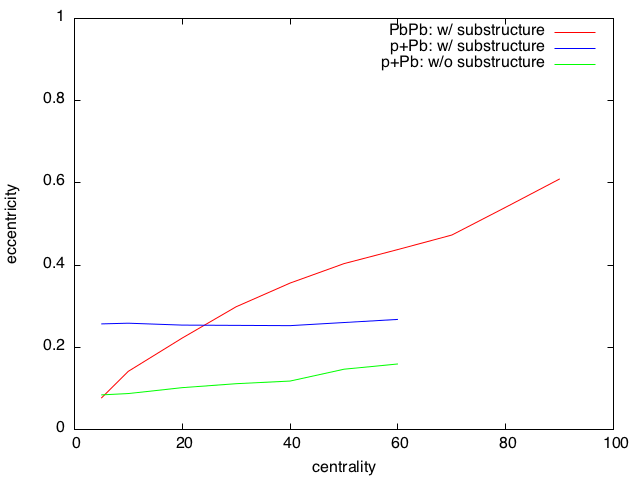 ~ 1 (楕円)
~ 0 (円)
Eccentricity: ε2
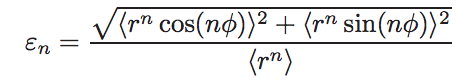 (n=2)
Pb+Pb　w/ substructure
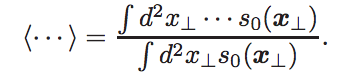 s0: 初期エントロピー密度
p+Pb: w/ substructure
Pb+Pb：
セントラリティーに比例
p+Pb: w/o substructure
p+Pb: 
Centrality に対して一定
subnucleon structure の寄与が支配的
eccentricityの起源
Pb+Pb Collision: 衝突幾何
p+Pb Collision: 揺らぎ
粘性の温度依存性
粘性係数とエントロピー密度の比
Boltzman方程式の解析から得られる表式を用いる
体積粘性係数：ζ/s
相転移点近傍で最小となるようにパラメトライズ
ずり粘性係数: η/s
超相対論的極限 m/T<<1, 緩和時間近似
H. Niemi, K. J. Eskola, and R. Paatelainen,
Phys. Rev. C 93, 024907 (2016).
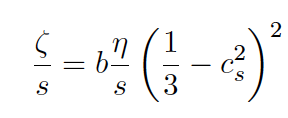 G. S. Denicol, S. Jeon, and C. Gale,
Phys. Rev. C 90, 024912 (2014).
cs:音速、b:パラメータ
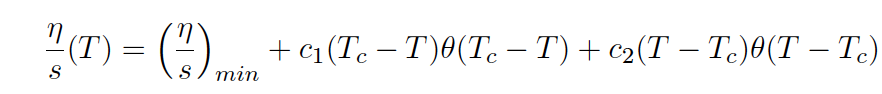 (η/s)min , c1 , c2：パラメータ
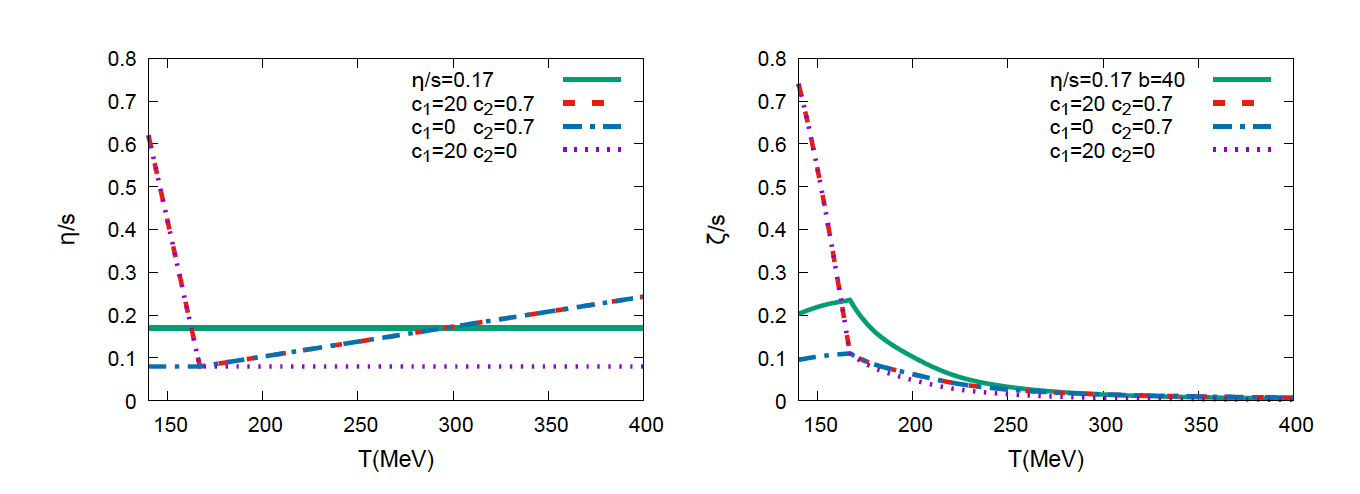 横運動量分布（π, K, p）
赤線： 流体 + 崩壊&散乱　緑破線： 流体 + 崩壊　青破線: 流体のみ
p+Pb 衝突系(√s = 5.02 TeV)
Pb+Pb 衝突系 (√s=2.76 TeV)
ALICE collaboration, PRC88.044910
ALICE collaboration, PLB760(2016)
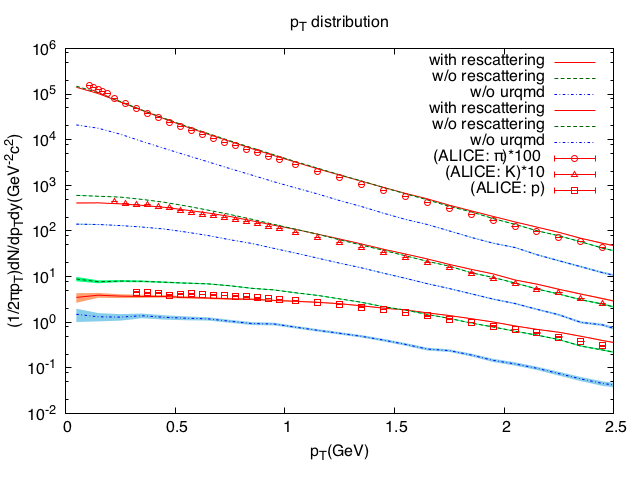 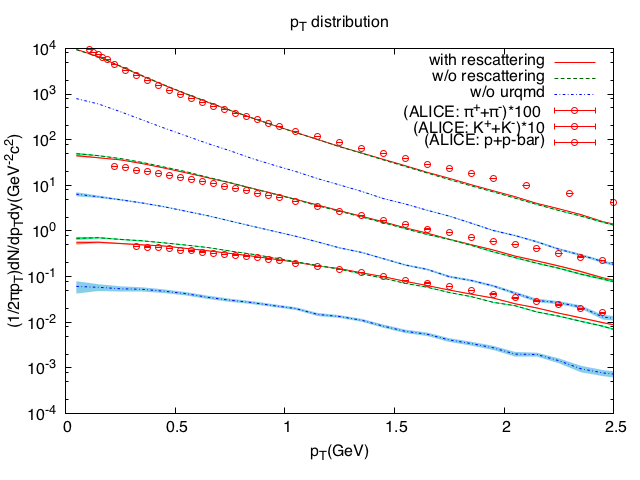 π *100
π *100
K *10
K *10
p
p
ジェット等の寄与
小さい衝突系においてPb+Pb衝突系と同じ傾向を持つが散乱の寄与は小さい
高横運動量領域において流体を適用できる領域が異なる
横運動量分布　　　（マルチ）ストレンジバリオン
赤線： 流体 + 崩壊&散乱　緑破線： 流体 + 崩壊　青破線: 流体のみ
Pb+Pb 衝突系 (√s=2.76 TeV)
p+Pb 衝突系(√s = 5.02 TeV)
ALICE collaboration, PLB728(2014),758(2016)
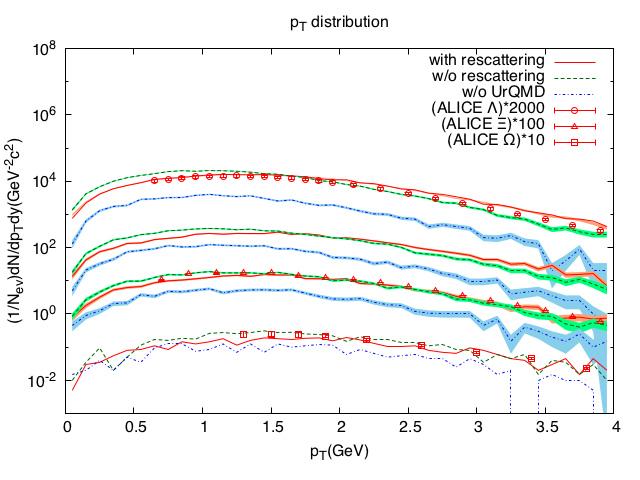 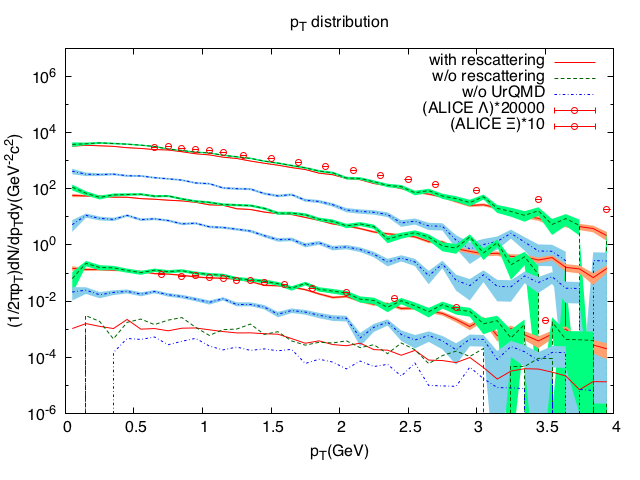 0to5%
Λ
Σ
Ξ
Ω
ALICE collaboration, PLB728(2014)
平均横運動量
赤線： 流体 + 崩壊&散乱　緑破線： 流体 + 崩壊　青破線: 流体のみ
Pb+Pb 衝突系 (√s=2.76 TeV)
p+Pb 衝突系(√s = 5.02 TeV)
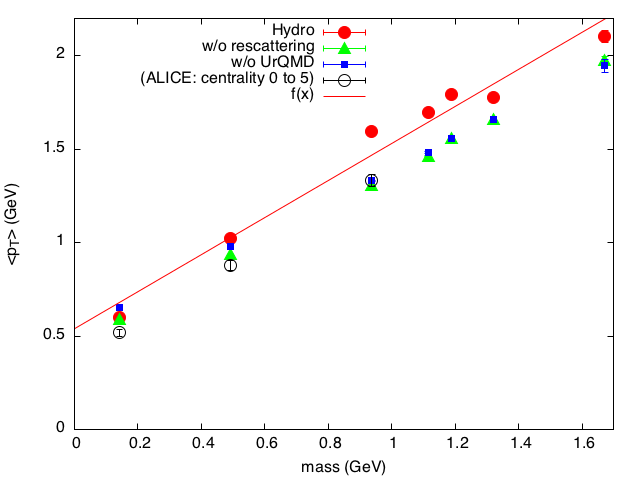 Σ
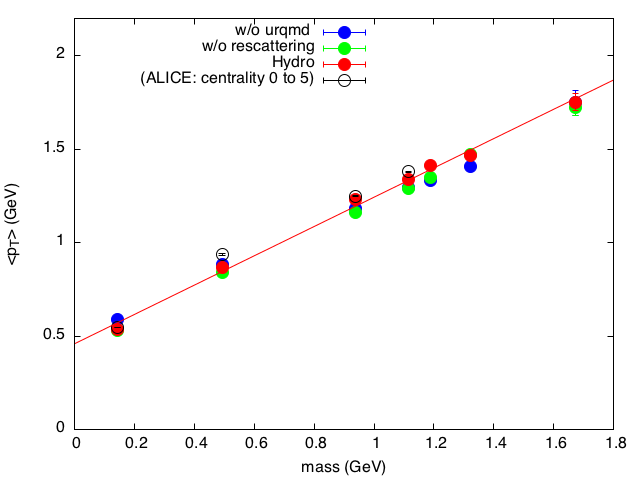 Σ
Ω
Λ
Ξ
Ω
Λ
p
Ξ
p
K
K
π
π
<PT> 〜 mi<βT>
Pb+Pbと比べてp+Pbは散乱の寄与がほとんど現れない
ALICE collaboration, PRC88, 044910
linear fit
楕円フロー(π、K、p)
Pb+Pb 衝突系 (√s=2.76 TeV) 20to30%
ALICE JHEP06(2015)190
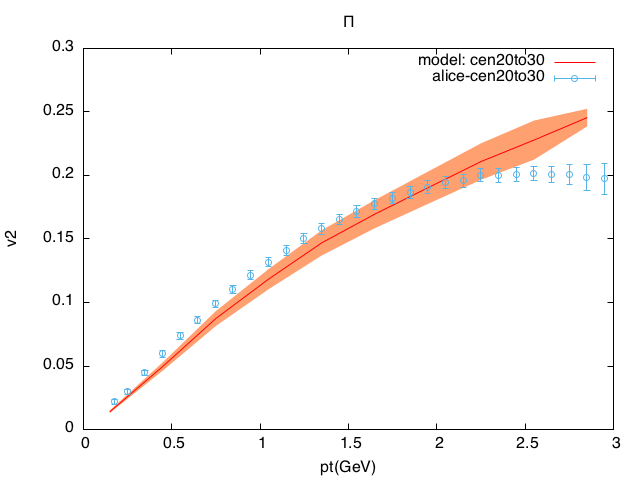 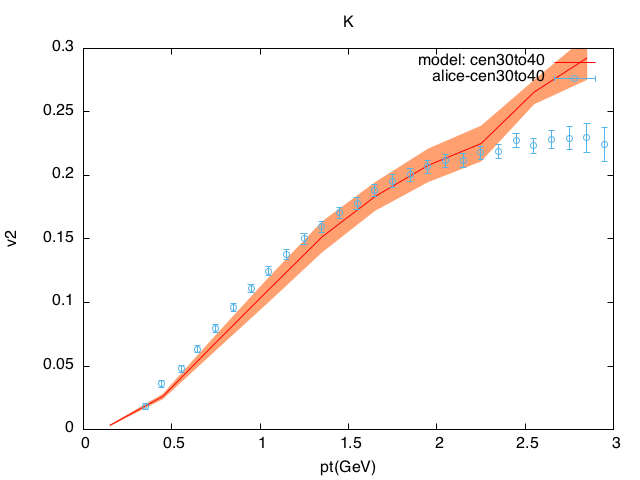 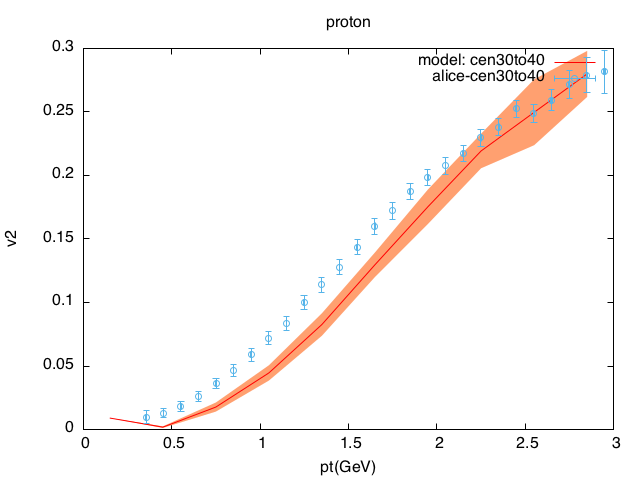 K
p
π
p+Pb 衝突系(√s = 5.02 TeV) 0to20%
ALICE PLB 726(2013)
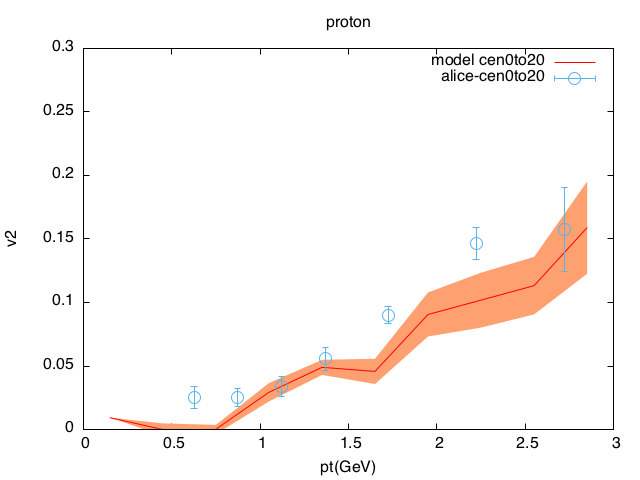 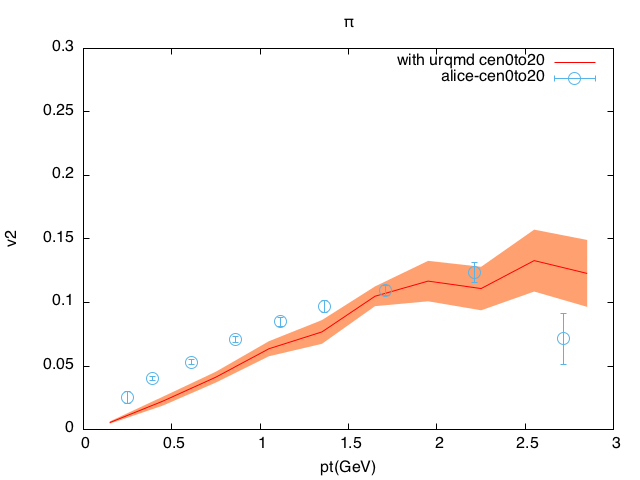 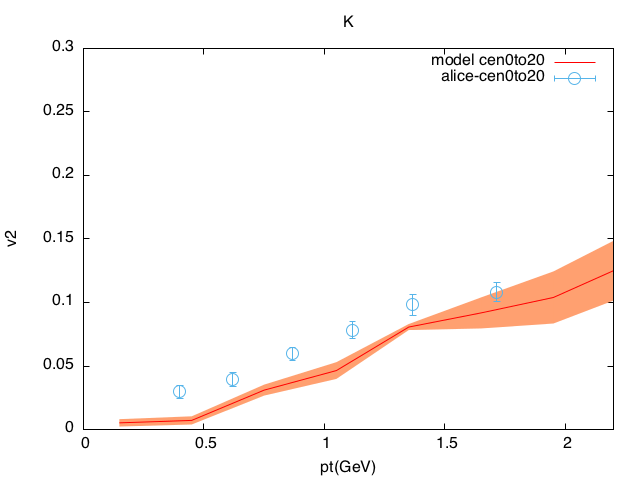 K
p
π
楕円フロー(Hyperons)
Pb-Pb collision(√s=2.76 TeV)
30to40%
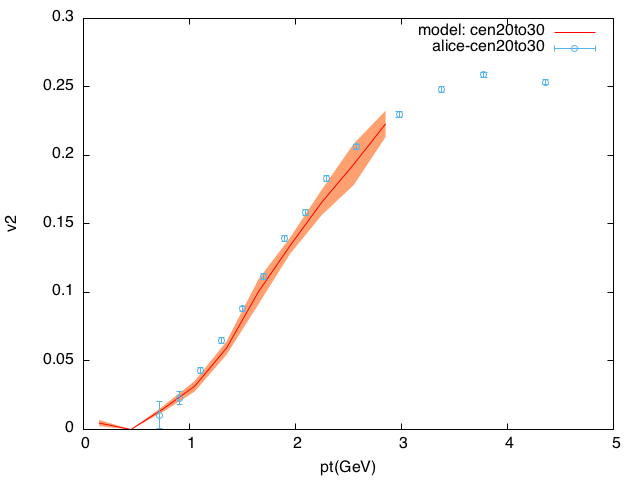 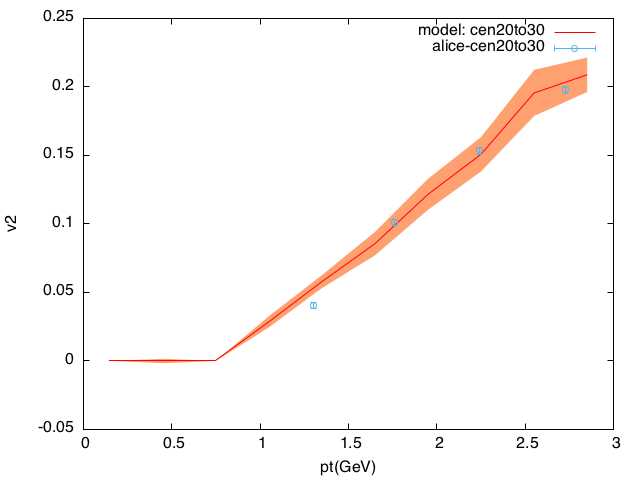 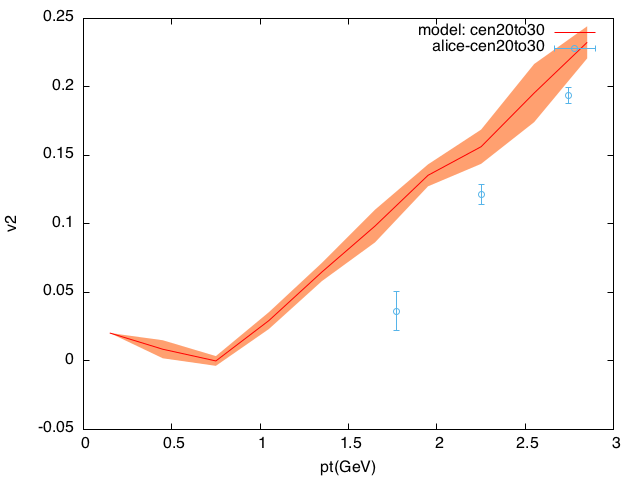 Λ
Ξ
Ω
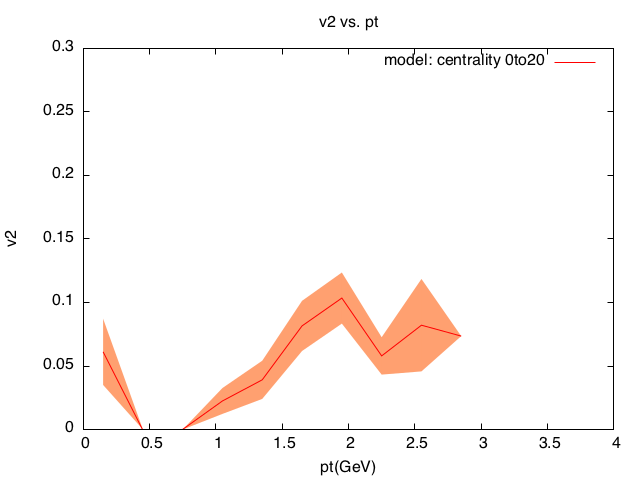 p-Pb collision(√s=5.02 TeV)
Λ
もう少し統計が必要